La formazione del giudizio di revisione: le informazioni aggiuntive (ISA 710, 720, 720B)
Simona Cherubini
1
2
2
2
ISA 710: Le informazioni comparative
Il principio ISA ITALIA 710  tratta delle responsabilità del revisore relativamente alle informazioni comparative nella revisione contabile di bilancio. 

Cosa si intende per INFORMAZIONI COMPARATIVE?
«Gli importi e le informazioni inclusi nel bilancio riguardanti uno o più periodi amministrativi precedenti in conformità al quadro normativo sull’informazione finanziaria applicabile.»
3
3
3
Nel caso in cui il bilancio del periodo amministrativo precedente sia stato sottoposto a revisione contabile da un altro revisore ovvero non sia stato oggetto di revisione contabile, si applicano anche le regole e le linee guida riguardanti i saldi di apertura contenute nel principio di revisione internazionale (ISA Italia) n. 510.
4
4
4
Ci sono due diversi approcci di massima agli obblighi di reportistica del revisore rispetto alle informazioni comparative: 
Approccio dei «dati corrispondenti»: il giudizio del revisore sul bilancio riguarda unicamente il periodo amministrativo in esame (ordinamento italiano) 
 Approccio del «bilancio comparativo»: il giudizio del revisore riguarda, invece, ciascun periodo amministrativo per il quale il bilancio è presentato (n/a in Italia)
5
5
5
L’obiettivo del revisore è quello di:
Acquisire elementi probativi sufficienti ed appropriati per valutare se le informazioni comparative incluse nel bilancio siano state presentate, in tutti gli aspetti significativi, in conformità alle disposizioni sulle informazioni comparative previste dal quadro normativo sull’informazione finanziaria applicabile; 
Emettere una relazione di revisione in conformità ai propri obblighi di reportistica.
6
6
6
Il revisore deve valutare la concordanza delle informazioni comparative con i dati e le informazioni del periodo amministrativo precedente e l’uniformità dei principi contabili utilizzati (o nel caso di cambiamenti, la corretta contabilizzazione e presentazione degli stessi e della relativa informativa).
7
7
7
Il revisore normalmente non fa riferimento ai dati corrispondenti nella relazione di revisione contabile. 


Eccezioni 
Giudizio con modifica sul bilancio precedente, aspetto non risolto ed effetti significativi sul bilancio revisionato; 
Giudizio con modifica sul bil. prec., aspetto non risolto ed effetti non significativi sul bilancio revisionato, ma rilevante per comparabilità dati corrispondenti; 
Giudizio senza modifica sul bilancio precedente, ma il revisore scopre che quel bilancio conteneva un errore significativo; 
Bilancio esercizio precedente sottoposto a revisione da parte di un altro revisore; 
Bilancio esercizio precedente non sottoposto a revisione.
8
8
8
Giudizio con modifica
Il revisore deve esprimere un giudizio con modifica sul bilancio del periodo amministrativo in esame
Relazione sulla revisione contabile del bilancio d’esercizio Giudizio con rilievi 
Ho svolto la revisione contabile del bilancio d’esercizio della Società ABC S.p.A. […]. A mio giudizio, ad eccezione degli effetti di quanto descritto nella sezione Elementi alla base del giudizio con rilievi della presente relazione, il bilancio d’esercizio fornisce una rappresentazione veritiera e corretta della situazione patrimoniale e finanziaria della Società al [gg][mm][aa], del risultato economico e dei flussi di cassa per l’esercizio chiuso a tale data […].
9
9
9
Elementi alla base del giudizio con rilievi 
Come illustrato nella nota X al bilancio, non è stata iscritta alcuna quota di ammortamento in bilancio […]. Tale comportamento deriva da una decisione presa dalla direzione all’inizio dell’esercizio precedente e per tale motivo avevo espresso un giudizio con rilievi sul bilancio relativo a tale esercizio. In base al metodo di ammortamento a quote costanti e ad aliquote annuali del 5% per i fabbricati e del 20% per i macchinari, la perdita d’esercizio risulterebbe superiore di xxx nel [aa] e di xxx nel [aa – 1], gli immobili, gli impianti e i macchinari risulterebbero inferiori a causa dei maggiori ammortamenti di xxx nel [aa] e di xxx nel [aa – 1], e le perdite portate a nuovo risulterebbero superiori di xxx nel [aa]e di xxx nel [aa – 1]
10
10
10
Giudizio con modifica su bilancio precedente per problematica non risolta e che, sebbene non abbia effetto sui dati dell’esercizio in esame, è rilevante per la comparabilità dei dati corrispondenti
Il revisore deve esprimere un giudizio con modifica sul bilancio del periodo amministrativo in esame.
Relazione sulla revisione contabile del bilancio d’esercizio 
Giudizio con rilievi Ho svolto la revisione contabile del bilancio d’esercizio della Società ABC S.p.A. […]. 

A mio giudizio, ad eccezione del possibile effetto di quanto descritto nella sezione Elementi alla base del giudizio con rilievi della presente relazione, il bilancio d’esercizio fornisce una rappresentazione veritiera e corretta della situazione patrimoniale e finanziaria della Società al [gg][mm][aa], del risultato economico e dei flussi di cassa per l’esercizio chiuso a tale data […].
11
11
11
Elementi alla base del giudizio con rilievi 

Sono stato nominato revisore contabile della Società nel corso del [aa – 1] e, conseguentemente, non mi è stato possibile assistere alla conta fisica delle rimanenze di magazzino all’inizio di tale periodo amministrativo, e procedure alternative non hanno fornito elementi probativi sufficienti ed appropriati riguardo alle suddette quantità delle rimanenze di magazzino. Poiché le rimanenze iniziali di magazzino influiscono sulla determinazione del risultato economico, non sono stato in grado di stabilire se fossero necessarie rettifiche al risultato economico nonché al patrimonio netto iniziale del periodo amministrativo [aa – 1]. 
Conseguentemente avevo espresso un giudizio con rilievi sul bilancio del periodo amministrativo chiuso al [gg][mm] [aa - 1]. A causa del possibile effetto degli aspetti sopra descritti sulla comparabilità dei dati del periodo amministrativo [aa] con i dati corrispondenti, anche il mio giudizio sul bilancio del periodo amministrativo [aa] è espresso con rilievi.
12
12
12
Giudizio senza modifica su bilancio precedente, ma il revisore scopre che quel bilancio conteneva un errore significativo
Se i dati corrispondenti non sono stati rideterminati e non ne è stata data informativa appropriata nel bilancio del periodo in esame, il revisore deve esprimere un giudizio con modifica con riferimento ai dati corrispondenti
Se i dati corrispondenti sono stati correttamente rideterminati ovvero ne è stata data informativa appropriata nel bilancio del periodo in esame, la relazione di revisione può includere un richiamo d’informativa che descriva le circostanze e, ove pertinente, faccia riferimento all’informativa che illustra compiutamente tale aspetto all’interno del bilancio
13
13
13
Il bilancio dell’esercizio precedente è stato sottoposto a revisione da parte di un altro revisore
Il revisore, in un paragrafo della relazione di revisione relativo ad altri aspetti, deve dichiarare che il bilancio precedente è stato sottoposto a revisione da parte di un altro revisore e riportare la tipologia di giudizio (e le motivazioni di eventuali modifiche) e la data di tale relazione.
Relazione sulla revisione contabile del bilancio d’esercizio 
Giudizio 

Ho svolto la revisione contabile del bilancio d’esercizio della Società ABC S.p.A. […]. 
A mio giudizio, il bilancio d’esercizio fornisce una rappresentazione veritiera e corretta della situazione patrimoniale e finanziaria della Società al [gg][mm][aa], del risultato economico e dei flussi di cassa per l’esercizio chiuso a tale data in conformità alle norme italiane che ne disciplinano i criteri di redazione.
14
14
14
Elementi alla base del giudizio 
Ho svolto la revisione contabile in conformità ai principi di revisione internazionali (ISA Italia). […] 
Ritengo di aver acquisito elementi probativi sufficienti ed appropriati su cui basare il mio giudizio. 

Altri aspetti
Il bilancio d’esercizio della Società per l’esercizio chiuso al [gg][mm] [aa - 1], è stato sottoposto a revisione contabile da parte di un altro revisore che, il [xx][yy][aa], ha espresso un giudizio senza rilievi su tale bilancio.
15
15
15
Il bilancio dell’esercizio precedente non è stato revisionato
Il revisore, in un paragrafo della relazione di revisione relativo ad altri aspetti, deve dichiarare che i dati corrispondenti non sono stati sottoposti a revisione contabile.
Il revisore ha l’obbligo di acquisire elementi probativi sufficienti ed appropriati sul fatto che i saldi di apertura non contengono errori che influiscono significativamente sul bilancio in esame.
Se il revisore non è in grado di acquisire suddetti elementi deve esprimere un giudizio con rilievi ovvero dichiarare l’impossibilità di esprimere un giudizio sul bilancio
16
16
16
ISA Italia 720: le responsabilità del revisore relativamente alle altre informazioni presenti in documenti che contengono il bilancio oggetto di revisione contabile
17
17
17
OGGETTO:

Il presente principio di revisione tratta delle responsabilità del revisore relativamente alle altre informazioni presenti in documenti che contengono il bilancio oggetto di revisione contabile e la relativa relazione di revisione.
In assenza di apposite regole nelle particolari circostanze dell’incarico, il giudizio del revisore non riguarda le altre informazioni e il revisore non ha una responsabilità specifica nel determinare se tali informazioni siano state formulate in modo appropriato. 
Il revisore, tuttavia, legge criticamente le altre informazioni  in quanto la credibilità del bilancio oggetto di revisione può essere inficiata da incoerenze significative tra il bilancio e le altre informazioni.
18
18
18
documenti che contengono il bilancio oggetto di revisione
relazioni annuali (o documenti simili), emessi per i soci (o per altri soggetti detentori di inte- ressi), che contengono il bilancio oggetto di revisione e la relativa relazione di revisione.
Opportunamente adattato alle circostanze, può essere applicato anche ad altri documenti contenenti il bilancio oggetto di revisione, quali quelli utilizzati nelle offerte di strumenti finanziari
L’obiettivo del revisore è di rispondere appropriatamente nei casi in cui i documenti che contengono il bilancio oggetto di revisione contabile e la relativa relazione di revisione includano altre informazioni che potrebbero inficiare la credibilità di quel bilancio e della relazione di revisione.
OBIETTIVO DEL PRINCIPIO
19
19
19
DEFINIZIONI:

Altre Informazioni  Informazioni finanziarie e non finanziarie (diverse dal bilancio e dalla relativa relazione di revisione) incluse per legge, per regolamento o per consuetudine in un documento che contiene il bilancio oggetto di revisione contabile e la relativa relazione di revisione.

Incoerenza  Altre informazioni che contraddicono le informazioni contenute nel bilancio oggetto di revisione contabile. Una incoerenza significativa può far sorgere dei dubbi sulle conclusioni di revisione tratte dagli elementi probativi acquisiti in precedenza ed, eventualmente, sugli elementi a supporto del giudizio del revisore sul bilancio.

Errore nella rappresentazione dei fatti  Altre informazioni che non sono riferite al contenuto del bilancio oggetto di revisione, formulate o rappresentate in modo non corretto. Un errore significativo nella rappresentazione dei fatti può inficiare la credibilità del documento che contiene il bilancio oggetto di revisione contabile.
20
20
20
Lettura critica delle altre informazioni
REGOLE DA SEGUIRE
Identificazione delle Incoerenze significative
Errori significativi nella rappresentazione dei fatti
21
21
21
Lettura critica delle altre informazioni
Lettura critica delle altre informazioni per identificare eventuali incoerenze significative rispetto al bilancio oggetto di revisione contabile
Il revisore deve accordarsi con la direzione i con i responsabili delle attività di governance in modo da ottenere le altre informazioni prima della data della relazione di revisione.
Se non fosse possibile ottenere suddette informazioni prima di suddetta data, il revisore deve leggere criticamente tali informazioni appena possibile.
Per evidenziare alla direzione:
Possibili incoerenze significative
Evidenti errori significativi nella rappresentazione dei fatti.
22
22
22
Identificazione delle incoerenze significative
Incoerenza significativa
Il revisore deve stabilire se sia necessario apportare le modifiche al bilancio ovvero alle altre informazioni.
Se la direzione si rifiutasse di effettuare tali modifiche
Il revisore deve darne comunicazione ai responsabili dell’attività di governance, salvo che non siano coinvolti nella gestione dell’impresa.
Il revisore deve inserire nella relazione di revisione un paragrafo relativo ad altri aspetti che illustri l’incoerenza significativa in conformità al principio ISA 706
Il revisore non deve rilasciare la propria relazione
Il revisore deve recedere dall’incarico, ove consentito da leggi o regolamenti applicabili
23
23
23
Incoerenze significative acquisite successivamente alla data della relazione di revisione
Se risulta essere necessario apportare delle modifiche al bilancio
Applicazione delle regole ex ISA 560 «Eventi successivi»
Il revisore deve svolgere le procedure di revisione necessarie nelle circostanze.
La direzione acconsente ad apportare le modifiche
Le procedure del revisore possono includere la verifica delle misure poste in essere dalla direzione per assicurarsi che tutti i destinatari del bilancio, della relazione di revisione e delle altre informazioni già pubblicati siano informati delle modifiche.
24
24
24
Quando la direzione si rifiuta di apportare le modifiche alle altre informazioni che il revisore reputa necessarie, un’azione appropriata da intraprendere può essere rappresentata dall’acquisizione da parte del revisore di un parere del proprio consulente legale.
25
25
25
Identificazione di errori significativi nella rappresentazione dei fatti
Se il revisore dovesse ravvisare errori significativi nella rappresentazione dei fatti, egli deve discutere tale aspetto con la direzione.
Se dopo suddetta discussione il revisore ritiene che vi sia un errore significativo, deve richiedere alla direzione di consultare un soggetto terzo qualificato e deve tenere in considerazione il parere ricevuto.
Nel caso in cui la direzione si rifiutasse di correggere tali errori, il revisore deve comunicare ai responsabili dell’attività di governance i propri dubbi riguardo le altre informazioni e intraprendere ulteriori azioni appropriate.
26
26
26
ISA Italia 720B: il giudizio di coerenza della relazione sulla gestione con il bilancio
27
27
27
OGGETTO DEL PRINCIPIO
La responsabilità del revisore relativamente all’espressione del giudizio sulla COERENZA con il bilancio della RELAZIONE SULLA GESTIONE e di alcune specifiche informazioni contenute nella relazione sul governo societario e gli assetti proprietari, ove predisposta, e sulla loro conformità rispetto alle richieste provenienti dalle norme di legge.
In assenza della relazione sulla gestione, il principio ISA 720B non è applicabile
28
28
Gli obiettivi del revisore
FORMARSI UN GIUDIZIO SULLA COERENZA con il bilancio DELLA RELAZIONE SULLA GESTIONE e di alcune specifiche informazioni contenute nella relazione sul governo societario (se predisposta) e sulla loro conformità alle richieste provenienti dalle norme di legge
ESPRIMERE IL GIUDIZIO SULLA COERENZA di cui sopra nella propria relazione
29
29
CONSIDERARE L’ESISTENZA DI EVENTUALI ERRORI SIGNIFICATIVI nella relazione sulla gestione e in alcune specifiche informazioni contenute nella relazione sul governo societario (se predisposta), sulla base di quanto emerso nel corso della revisione.
RILASCIARE UNA DICHIARAZIONE SUGLI EVENTUALI ERRORI SIGNIFICATIVI nella propria relazione di revisione, fornendo indicazioni sulla natura di tali errori, se presenti.
30
30
Alcune definizioni:
INCOERENZA  si tratta della presenza di informazioni nella relazione sulla gestione o nella relazione sul governo societario che contraddicono quelle contenute nel bilancio.

INCOERENZA SIGNIFICATIVA  ci si riferisce ad una incoerenza che, singolarmente o con altre, potrebbe influenzare le decisioni economiche che gli utilizzatori del bilancio assumono sulla base del bilancio stesso.
31
31
MANCANZA DI CONFORMITA’  indica l’assenza, nella relazione sulla gestione o nella relazione sul governo societario, delle informazioni richieste dalla legge

ERRORE  indica la presenza di informazioni ritenute dal revisore non correttamente rappresentate (contraddittorie o non concordanti) rispetto alla conoscenza e comprensione che ha dell’impresa

ERRORE SIGNIFICATIVO  indica un errore che, singolarmente o con altri, potrebbe influenzare le decisioni economiche che gli utilizzatori del bilancio stesso assumono sulla base del bilancio stesso
32
32
IL REVISORE DEVE ACQUISIRE UNA COMPRENSIONE GENERALE SU:
LE NORME DI LEGGE relative alla relazione sulla gestione e alla relazione sul governo societario applicabili all’impresa e al settore di attività in cui opera
LE MODALITA’ con cui l’impresa rispetta tali norme nella redazione della relazione sulla gestione e sulla relazione sul governo societario
33
33
VERIFICA DELLA COERENZA
LETTURA CRITICA della relazione sulla gestione e di alcune specifiche informazioni contenute nella relazione sul governo societario, se presente
ALCUNE PROCEDURE
RISCONTRO della relazione sulla gestione e di alcune specifiche informazioni contenute nella relazione sul governo societario, se predisposta, con il bilancio o con i dettagli utilizzati per la redazione dello stesso o con il sistema di contabilità generale o con le scritture contabili sottostanti
34
34
Al fine di suddetta verifica, il revisore deve unicamente riscontrare che le informazioni richieste dalle norme di legge siano state incluse in tali relazioni.
Al fine del rilascio della dichiarazione su eventuali errori significativi nella relazione sulla gestione e nella relazione sul governo societario, il revisore deve esclusivamente considerare le conoscenze e la comprensione dell’impresa e del relativo contesto già acquisite nel corso del lavoro di revisione svolto ai fini dell’espressone del giudizio sul bilancio.
35
35
Identificazione di una incoerenza significativa
Il revisore deve discutere tale aspetto con la direzione al fine di comprendere se: 
 quanto riscontrato rappresenti effettivamente una incoerenza
 tale incoerenza sia significativa 
 sia necessario che vengano apportate delle modifiche al bilancio oggetto di revisione, sulla relazione sulla gestione o alla relazione sul governo societario
36
36
Mancanza di conformità
Il revisore deve discutere tale aspetto con la direzione, ed in particolare con gli amministratori, al fine di comprendere se quanto riscontrato rappresenti effettivamente una mancanza di conformità e se sia necessario apportare delle modifiche alla relazione sulla gestione o alla relazione sul governo societario.
37
37
Errore significativo
Il revisore deve discutere tale aspetto con la direzione al fine di comprendere se: 
 quanto riscontrato sia effettivamente un errore
 se tale errore sia significativo
 se sia necessario apportare delle modifiche al bilancio oggetto di revisione, alla relazione sulla gestione
 se le conoscenze e la comprensione dell’impresa e del relativo contesto acquisite nel corso del lavoro di revisione svolto siano da aggiornare
38
38
Qualora, a seguito delle procedure, il revisore ritenga che esista un errore significativo nel bilancio oggetto di revisione, oppure se sia necessario aggiornare le conoscenze e la comprensione dell’impresa e del relativo contesto già acquisite nel corso del lavoro di revisione già svolto, deve rispondere in modo appropriato in conformità al dettato ISA.
39
39
Azioni del revisore in caso di incoerenza significativa
CHIEDERE ALLA DIREZIONE DI CORREGGERLO
LA DIREZIONE ACCONSENTE
LA DIREZIONE NON ACCONSENTE
Il revisore deve comunicarlo ai responsabili della governance
Il revisore deve verificare l’avvenuta correzione
40
40
Il revisore è tenuto, nel caso in cui poi effettivamente dopo l’intervento dei responsabili della governance, sia avvenuta la correzione, a verificare effettivamente suddetta variazione.
Nel caso in cui non vengano effettuate le correzioni, deve valutare le implicazioni di tale azione sulla relazione di revisione.
41
41
La relazione di revisione
Viene sancito l’obbligo di espressione del giudizio sulla coerenza e sulla conformità e di rilascio della dichiarazione sugli eventuali errori significativi nella relazione sulla gestione e/o in alcune specifiche informazioni contenute nella relazione sul governo societario, ai in una sezione separata della relazione di revisione che deve riportare il sottotitolo “Relazione su altre disposizioni di legge e regolamentari”.
42
42
Contenuto della relazione
la descrizione delle responsabilità degli amministratori per la predisposizione della relazione sulla gestione e della relazione sul governo societario, ove predisposta, e per il loro contenuto coerente con il bilancio e conforme con quanto previsto dalle norme di legge;
43
la descrizione delle responsabilità del revisore, come previste dal principio di revisione; 

il giudizio sulla coerenza con il bilancio della relazione sulla gestione e di alcune specifiche informazioni contenute nella relazione sul governo societario, ove predisposta, e sulla loro conformità alle richieste provenienti dalle norme di legge;
44
con riferimento alla dichiarazione di cui all’art. 14, co. 2, lettera e), del Decreto, l’indicazione che, alla luce delle conoscenze e della comprensione dell’impresa e del relativo contesto acquisite nel corso della revisione contabile ai fini dell’espressione del giudizio del bilancio, il revisore non ha nulla da riportare.
45
GIUDIZIO CON RILIEVI
SE RILEVATA INCOERENZA SIGNIFICATIVA
GIUDIZIO NEGATIVO
Effetti del giudizio sul bilancio sul giudizio sulla coerenza e conformità
GIUDIZIO SENZA MODIFICA DEL BILANCIO
A seconda delle circostanze 
 Valutazione del revisore
46
GIUDIZIO DI NON CONFORMITA’ DELLA RELAZIONE SULLA GESTIONE E DELLA RELAZIONE SULLA GOVERNANCE ALLE NORME
SE RILEVATA MANCANZA DI CONFORMITA’
Il revisore deve fornire indicazioni sulla mancanza di conformità riscontrata
GIUDIZIO SENZA MODIFICA DEL BILANCIO
47
GIUDIZIO SENZA MODIFICA DEL BILANCIO
Il revisore deve dichiarare tale circostanza nel relativo paragrafo nella propria relazione, fornendo tutte le indicazioni in merito all’errore o agli errori riscontrati
SE RILEVATI ERRORI SIGNIFICATIVI
48
GIUDIZIO CON RILIEVI SUL BILANCIO
PER ERRORI SIGNIFICATIVI
PER IMPOSSIBILITA’ DI ACQUISIRE ELEMENTI PROBATIVI SUFFICIENTI ED APPROPRIATI
il revisore deve valutare nelle specifiche circostanze i riflessi sul giudizio sulla coerenza e sulla conformità e/o sul rilascio della dichiarazione, derivanti dalla parziale inattendibilità (accertata o potenziale) del bilancio.
49
GIUDIZIO NEGATIVO SUL BILANCIO
IMPOSSIBILITA’ AD ESPRIMERE UN GIUDIZIO SUL BILANCIO
il revisore deve concludere di non essere in grado di esprimere il giudizio sulla coerenza e sulla conformità né di rilasciare la dichiarazione sugli eventuali errori significativi.
50
RELAZIONE SULLA GESTIONE E SUL GOVERNO SOCIETARIO NON MESSE A DISPOSIZIONE IN TEMPO UTILE
RELAZIONE SULLA GESTIONE E SUL GOVERNO SOCIETARIO PREDISPOSTE IN MODO INCOMPLETO
Il revisore deve valutare le implicazioni della specifica circostanza ai fini dell’espressione del giudizio sulla coerenza e sulla conformità nonché del rilascio della dichiarazione sugli eventuali errori significativi.
51
Le attestazioni scritte
Nell’ambito delle attestazioni previste dal principio di revisione internazionale (ISA Italia) n° 580, il revisore deve richiedere agli amministratori di fornire attestazioni scritte in merito alle proprie responsabilità per la redazione della relazione sulla gestione e della relazione sul governo societario, ove predisposta, per la coerenza del loro contenuto rispetto al bilancio nonché per la conformità di tale contenuto a quanto previsto dalle norme di legge.
52
Il revisore deve richiedere altresì agli amministratori di fornire attestazioni scritte in merito alle proprie responsabilità per la completezza e correttezza della relazione sulla gestione e della relazione sul governo societario, ove predisposta.
53
La documentazione
Il revisore deve includere nella documentazione del lavoro predisposta ai fini della revisione contabile del bilancio i risultati delle procedure svolte, nel rispetto delle regole previste dal principio di revisione internazionale (ISA Italia) n° 230.
54
Esempio n.1
RELAZIONE [DEL REVISORE][DELLA SOCIETÀ DI REVISIONE] INDIPENDENTE AI SENSI DEGLI ARTICOLI 14 E 16 DEL DLGS 27 GENNAIO 2010, N° 39 

Agli azionisti della ABC SpA 

Relazione sul bilancio [d’esercizio][consolidato] 
… 
Relazione su altre disposizioni di legge e regolamentari 

Gli amministratori della ABC SpA sono responsabili per la predisposizione della relazione sulla gestione e della relazione sul governo societario e gli assetti proprietari della ABC SpA [del gruppo ABC] al [gg][mm][aa], incluse la loro coerenza con il relativo bilancio [d’esercizio][consolidato] e la loro conformità alle norme di legge.
55
[Ho] [Abbiamo] svolto le procedure indicate nel principio di revisione (SA Italia) n° 720B al fine di esprimere un giudizio sulla coerenza della relazione sulla gestione e di alcune specifiche informazioni contenute nella relazione sul governo societario e gli assetti proprietari indicate nell’articolo 123-bis, comma 4, del DLgs 58/1998, con il bilancio [d’esercizio][consolidato] della ABC SpA [del gruppo ABC] al [gg][mm][aa] e sulla conformità delle stesse alle norme di legge, nonché di rilasciare una dichiarazione su eventuali errori significativi. 
A [mio][nostro] giudizio, la relazione sulla gestione e alcune specifiche informazioni contenute nella relazione sul governo societario e gli assetti proprietari sopra richiamate sono coerenti con il bilancio [d’esercizio][consolidato] della ABC SpA [del gruppo ABC] al [gg][mm][aa] e sono redatte in conformità alle norme di legge. 
Con riferimento alla dichiarazione di cui all’articolo14, comma 2, lettera e), del DLgs 39/2010, rilasciata sulla base delle conoscenze e della comprensione dell’impresa e del relativo contesto acquisite nel corso dell’attività di revisione, non [ho][abbiamo] nulla da riportare.
56
Esempio 2:
RELAZIONE [DEL REVISORE][DELLA SOCIETÀ DI REVISIONE] INDIPENDENTE AI SENSI DEGLI ARTICOLI 14 E 16 DEL DLGS 27 GENNAIO 2010, N° 39 

Agli azionisti della ABC SpA 

Relazione sul bilancio [d’esercizio][consolidato] 
… 
Relazione su altre disposizioni di legge e regolamentari 

Gli amministratori della ABC SpA sono responsabili per la predisposizione della relazione sulla gestione e della relazione sul governo societario e gli assetti proprietari della ABC SpA [del gruppo ABC] al [gg][mm][aa], incluse la loro coerenza con il relativo bilancio [d’esercizio][consolidato] e la loro conformità alle norme di legge.
57
[Ho] [Abbiamo] svolto le procedure indicate nel principio di revisione (SA Italia) n° 720B al fine di esprimere un giudizio sulla coerenza della relazione sulla gestione con il bilancio [d’esercizio][consolidato] della ABC SpA [del gruppo ABC] al [gg][mm][aa] e sulla conformità della stessa alle norme di legge, nonché di rilasciare una dichiarazione su eventuali errori significativi. 
A [mio][nostro] giudizio, la relazione sulla gestione è coerente con il bilancio [d’esercizio][consolidato] della ABC SpA [del gruppo ABC] al [gg][mm][aa] ed è redatta in conformità alle norme di legge. 
Con riferimento alla dichiarazione di cui all’articolo 14, comma 2, lettera e), del DLgs 39/2010, rilasciata sulla base delle conoscenze e della comprensione dell’impresa e del relativo contesto acquisite nel corso dell’attività di revisione, non [ho][abbiamo] nulla da riportare.
58
Esempio 3:
RELAZIONE [DEL REVISORE][DELLA SOCIETÀ DI REVISIONE] INDIPENDENTE AI SENSI DEGLI ARTICOLI 14 E 16 DEL DLGS 27 GENNAIO 2010, N° 39 

Agli azionisti della ABC SpA 

Relazione sul bilancio [d’esercizio][consolidato] 
… 
Relazione su altre disposizioni di legge e regolamentari 

Gli amministratori della ABC SpA sono responsabili per la predisposizione della relazione sulla gestione e della relazione sul governo societario e gli assetti proprietari della ABC SpA [del gruppo ABC] al [gg][mm][aa], incluse la loro coerenza con il relativo bilancio [d’esercizio][consolidato] e la loro conformità alle norme di legge.
59
[Ho] [Abbiamo] svolto le procedure indicate nel principio di revisione (SA Italia) n° 720B al fine di esprimere un giudizio sulla coerenza della relazione sulla gestione con il bilancio [d’esercizio][consolidato] della ABC SpA [del gruppo ABC] al [gg][mm][aa] e sulla conformità della stessa alle norme di legge, nonché di rilasciare una dichiarazione su eventuali errori significativi. 
A [mio][nostro] giudizio, ad eccezione degli effetti di quanto descritto nel paragrafo “Elementi alla base del giudizio con rilievi” della relazione sul bilancio [d’esercizio] [consolidato], la relazione sulla gestione è coerente con il bilancio [d’esercizio] [consolidato] della ABC SpA [del gruppo ABC] al [gg][mm][aa] ed è redatta in conformità alle norme di legge. 
Con riferimento alla dichiarazione di cui all’articolo 14, comma 2, lettera e), del DLgs 39/2010, rilasciata sulla base delle conoscenze e della comprensione dell’impresa e del relativo contesto acquisite nel corso dell’attività di revisione, non [ho][abbiamo] nulla da riportare oltre a quanto già sopra evidenziato.
60
Esempio 4:
RELAZIONE [DEL REVISORE][DELLA SOCIETÀ DI REVISIONE] INDIPENDENTE AI SENSI DEGLI ARTICOLI 14 E 16 DEL DLGS 27 GENNAIO 2010, N° 39 

Agli azionisti della ABC SpA 

Relazione sul bilancio [d’esercizio][consolidato] 
… 
Relazione su altre disposizioni di legge e regolamentari 

Gli amministratori della ABC SpA sono responsabili per la predisposizione della relazione sulla gestione e della relazione sul governo societario e gli assetti proprietari della ABC SpA [del gruppo ABC] al [gg][mm][aa], incluse la loro coerenza con il relativo bilancio [d’esercizio][consolidato] e la loro conformità alle norme di legge.
61
[Ho] [Abbiamo] svolto le procedure indicate nel principio di revisione (SA Italia) N° 720B al fine di esprimere un giudizio sulla coerenza della relazione sulla gestione con il bilancio [d’esercizio][consolidato] della ABC SpA [del gruppo ABC] al [gg][mm][aa] e sulla conformità della stessa alle norme di legge, nonché di rilasciare una dichiarazione su eventuali errori significativi. 
A [mio][nostro] giudizio, ad eccezione dei possibili effetti di quanto descritto nel paragrafo “Elementi alla base del giudizio con rilievi” della Relazione sul bilancio[d’esercizio][consolidato], la relazione sulla gestione è coerente con il bilancio [d’esercizio][consolidato] della ABC SpA [del gruppo ABC] al [gg][mm][aa] ed è redatte in conformità alle norme di legge. 
Con riferimento alla dichiarazione di cui all’articolo 14, comma 2, lettera e), del DLgs 39/2010, rilasciata sulla base delle conoscenze e della comprensione dell’impresa e del relativo contesto acquisite nel corso dell’attività di revisione, non [ho][abbiamo] nulla da riportare oltre a quanto già sopra evidenziato.
62
Esempio 5:
RELAZIONE [DEL REVISORE][DELLA SOCIETÀ DI REVISIONE] INDIPENDENTE AI SENSI DEGLI ARTICOLI 14 E 16 DEL DLGS 27 GENNAIO 2010, N° 39 

Agli azionisti della ABC SpA 

Relazione sul bilancio [d’esercizio][consolidato] 
… 
Relazione su altre disposizioni di legge e regolamentari 

Gli amministratori della ABC SpA sono responsabili per la predisposizione della relazione sulla gestione e della relazione sul governo societario e gli assetti proprietari della ABC SpA [del gruppo ABC] al [gg][mm][aa], incluse la loro coerenza con il relativo bilancio [d’esercizio][consolidato] e la loro conformità alle norme di legge.
63
[Sono stato incaricato] [Siamo stati incaricati] di svolgere le procedure indicate nel principio di revisione (SA Italia) n° 720B al fine di esprimere un giudizio sulla coerenza della relazione sulla gestione con il bilancio [d’esercizio][consolidato] della ABC SpA [del gruppo ABC] al [gg][mm][aa] e sulla conformità della stessa alle norme di legge, nonché di rilasciare una dichiarazione su eventuali errori significativi. 
A causa della significatività di quanto descritto nel paragrafo “Elementi alla base del giudizio negativo” della Relazione sul bilancio [d’esercizio][consolidato], non [sono] [siamo] in grado di esprimere un giudizio sulla coerenza della relazione sulla gestione con il bilancio [d’esercizio] [consolidato] della ABC SpA al [gg] [mm][aa] e sulla conformità della stessa alle norme di legge né di rilasciare la dichiarazione di cui all’articolo 14, comma 2, lettera e), del DLgs 39/2010 sulla base delle conoscenze e della comprensione dell’impresa e del relativo contesto acquisite nel corso dell’attività di revisione.
64
Le fonti normative citate nell’ISA 720B
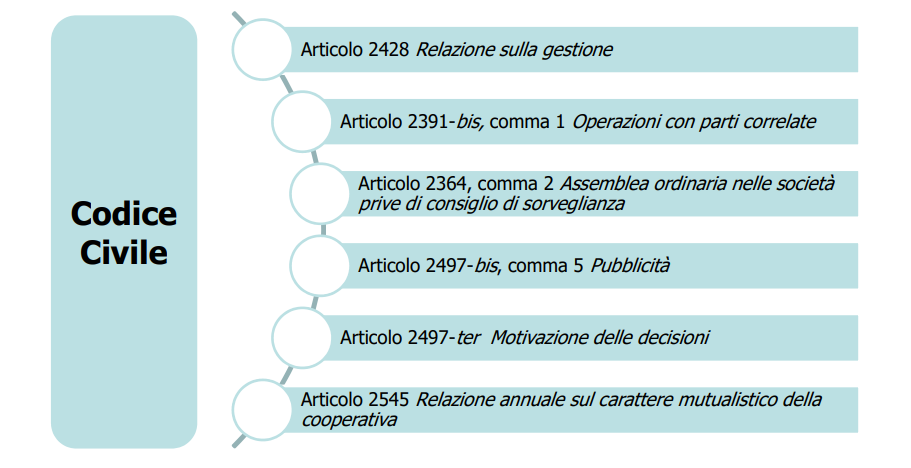 65
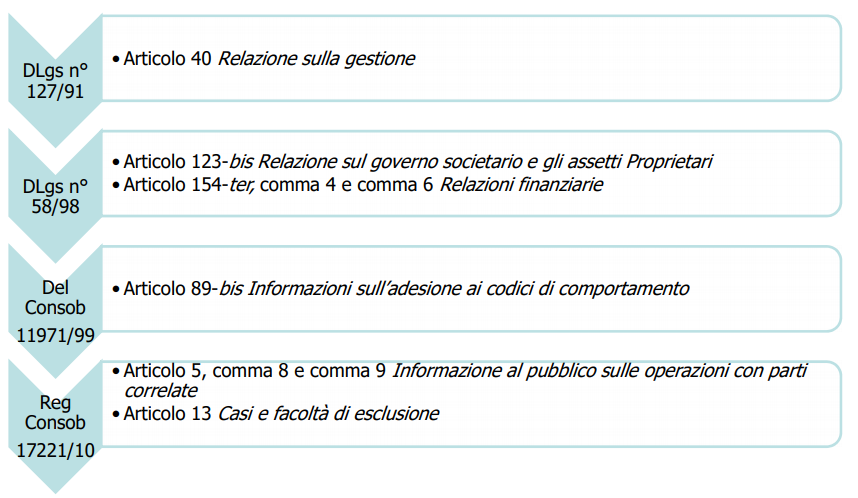 66
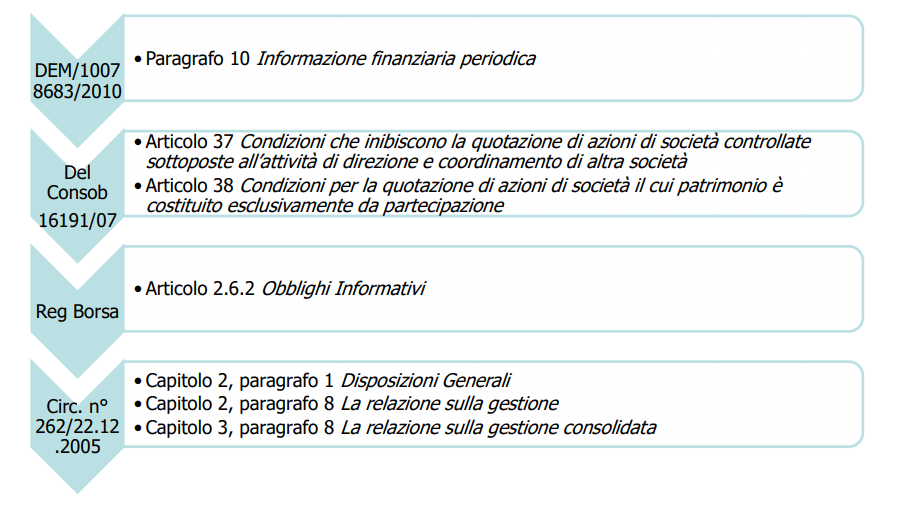 67
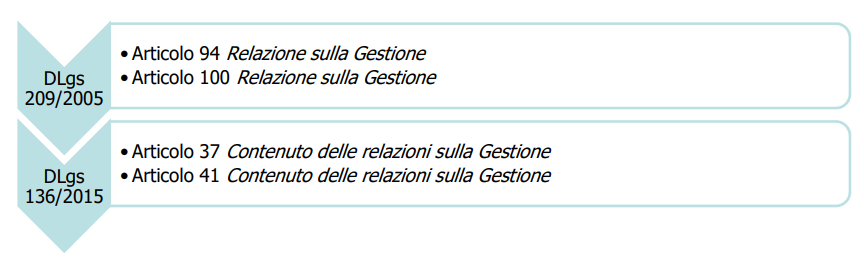 68